Государственное бюджетное дошкольное образовательное учреждениедетский сад № 82компенсирующего вида Невского района г. Санкт-Петербург
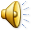 Тема: Развитие слухового восприятия и внимания на звукоподражаниях у детей с алалией младшего дошкольного возраста.

Подготовила: Учитель – дефектолог Анна Александровна Подымова
Найти в песке животных (объёмные игрушки).
Соотнесение картинного материала с изображениями животных и птиц на компьютере.
«Найди маму на фланелеграфе»
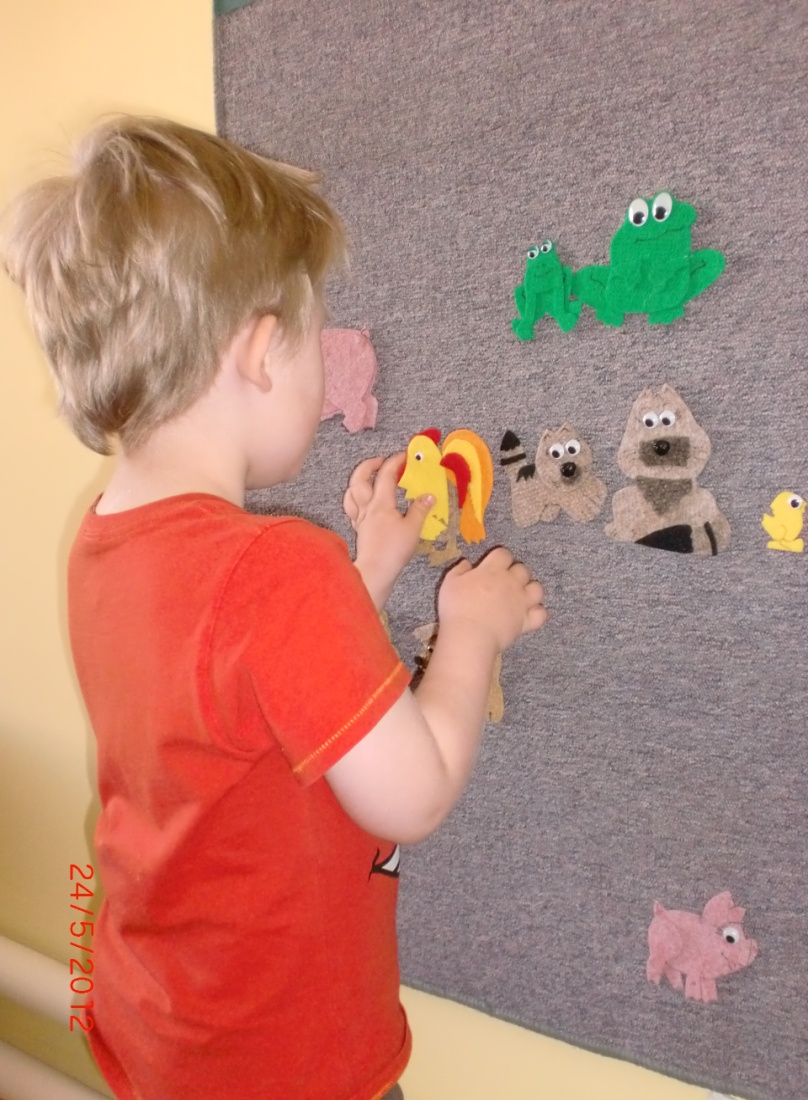 Просмотр электронного пособия.
Двигательная разминка.
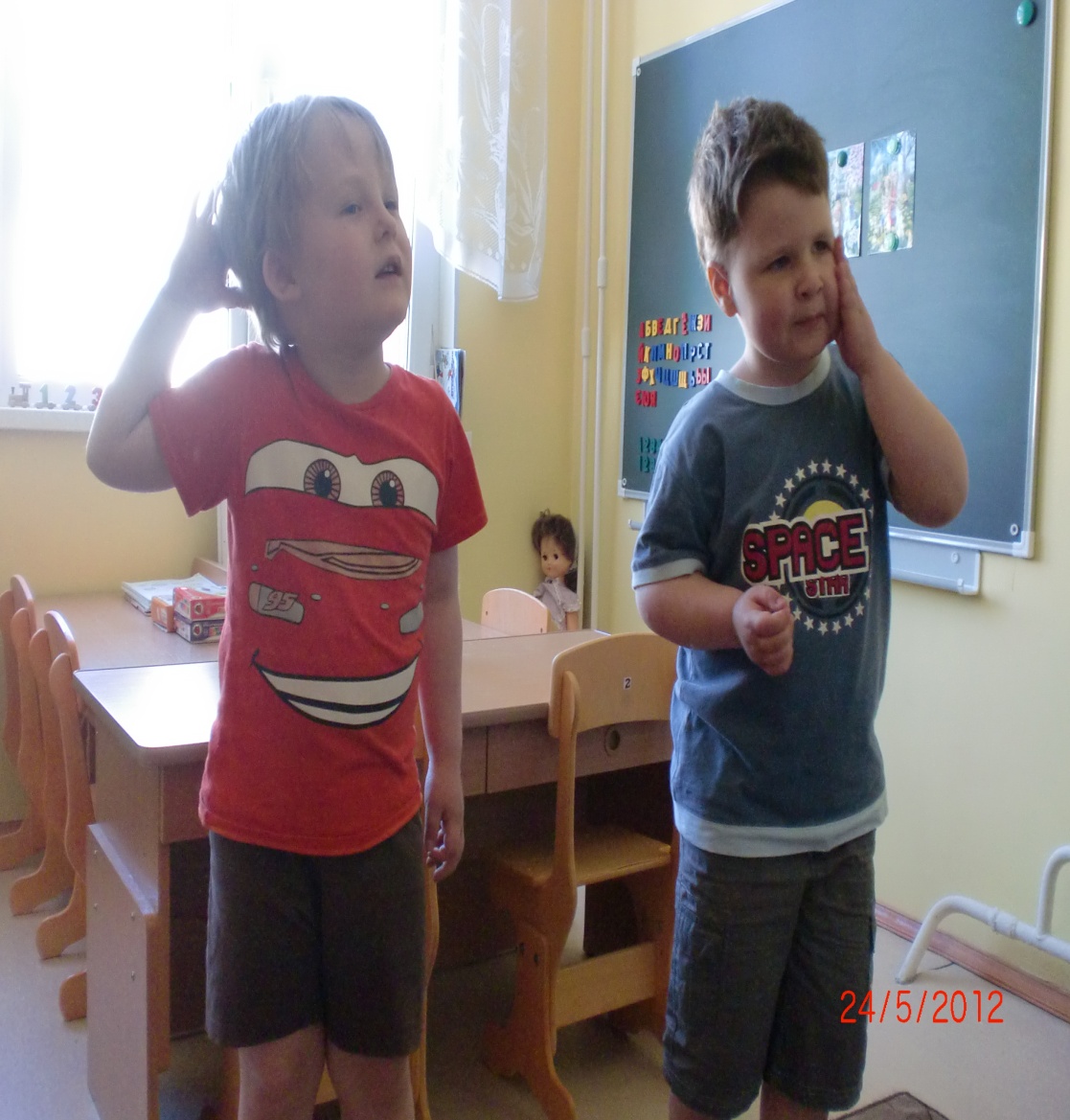 Спасибо за внимание.